Kristen tro i en postmodern tid Olof Edsinger
En röst i det offentliga rummetBygger relationer inom kristenhetenTar fram resurser kring strategiska frågor
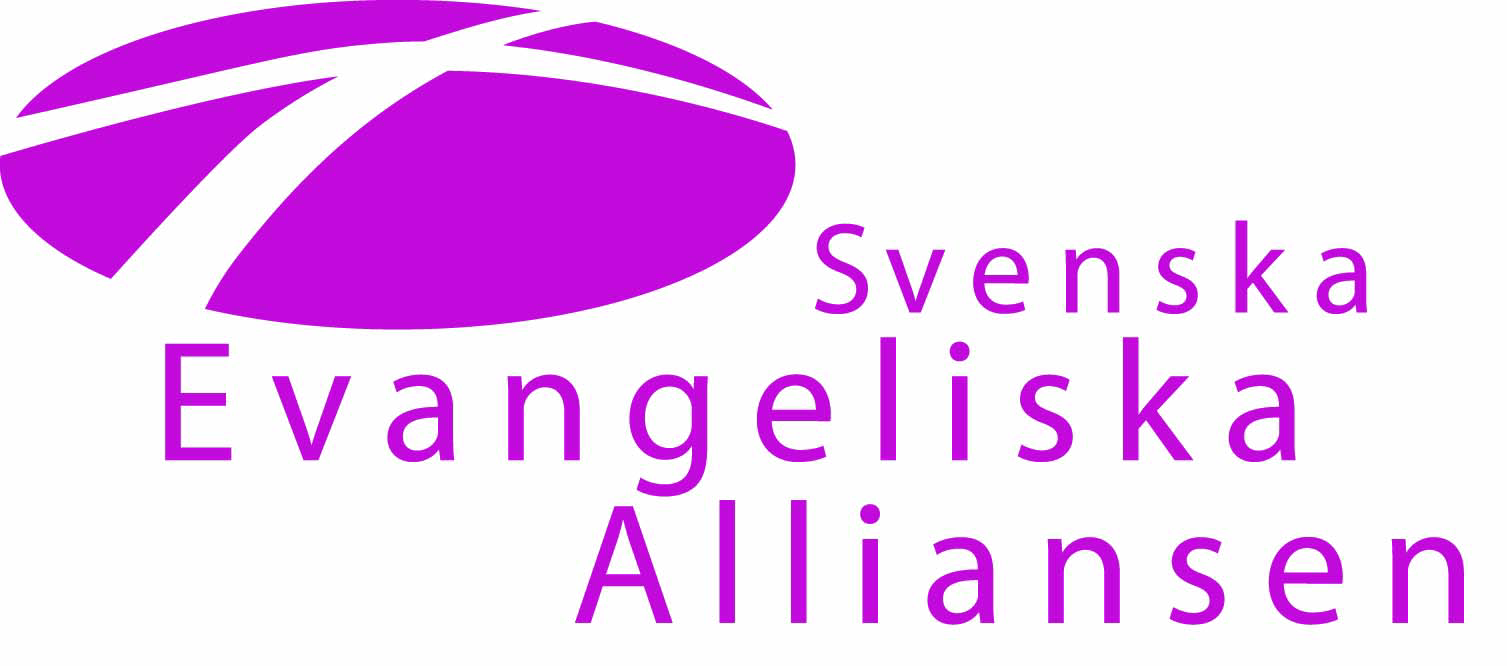 Post-modernism Av latinets ”post” = efter
Postmodernismens konsekvenser för den kristna kyrkan:• Förlorad tilltro till vetenskapen     och andra ”stora berättelser”
Postmodernismens konsekvenser för den kristna kyrkan:• Förlorad tilltro till vetenskapen     och andra ”stora berättelser”• Förlorad tilltro till det sanna/objektiva
Postmodernismens konsekvenser för den kristna kyrkan:• Förlorad tilltro till vetenskapen     och andra ”stora berättelser”• Förlorad tilltro till det sanna/objektiva• Misstänksamhet mot auktoriteter
Postmodernismens konsekvenser för den kristna kyrkan:• Förlorad tilltro till vetenskapen     och andra ”stora berättelser”• Förlorad tilltro till det sanna/objektiva• Misstänksamhet mot auktoriteter• Förlust av en egen ”stor berättelse”
”På 60- och 70-talet försökte studenterna förändra världen, men deras egna barn försöker snarare bara överleva.”
”How dare you?!” (Greta Thunberg)
”Det är lättare om alla är vänner, så låt oss inte bry oss för mycket.””Allt är OK att tänka och tycka, så länge det inte drabbar någon annan.” ”Strunta i olikheterna, för om vi är olika finns det en risk för konflikt, och konflikter orkar vi inte med.”
Guds vrede uppenbaras från himlen över all ogudaktighet och orättfärdighet hos människor som i orättfärdighet undertrycker sanningen. Det man kan veta om Gud är uppenbart bland dem, Gud har ju uppenbarat det för dem. Ända från världens skapelse ses och uppfattas hans osynliga egenskaper, hans eviga makt och gudomliga natur genom de verk som han har skapat. Därför är de utan ursäkt. (Rom 1:18–20)
Fastän de kände till Gud, prisade de honom inte som Gud eller tackade honom, utan förblindades av sina falska föreställningar, så att mörkret sänkte sig över deras oförståndiga hjärtan. De påstod att de var visa, men de blev dårar. De bytte ut den odödlige Gudens härlighet mot bilder av dödliga människor, av fåglar, fyrfotadjur och kräldjur. Därför utlämnade Gud dem så att de följde sina egna begär och bedrev allt slags otukt och förnedrade sina kroppar. De bytte ut Guds sanning mot lögnen och tog sig för att dyrka och tjäna det skapade i stället för Skaparen, han som är välsignad i evigheter, amen. (Rom 1:21–25)
Det kristna svaret på postmodernismens förvirring:1) Arbeta på apologetiken!
Det kristna svaret på postmodernismens förvirring:1) Arbeta på apologetiken!2) Arbeta på helhetssynen!
Anpassa er inte efter den här världen, utan låt er förvandlas genom sinnets förnyelse, så att ni kan pröva vad som är Guds vilja, det som är gott och fullkomligt och som behagar honom. (Rom 12:2)
Det kristna svaret på postmodernismens förvirring:1) Arbeta på apologetiken!2) Arbeta på helhetssynen!3) Fokusera på relationen till Jesus!
Detta är evigt liv att de känner dig, den ende sanne Guden, och den som du har sänt, Jesus Kristus. (Joh 17:3)